LOGO
freeppt7.com
Time ：202X
https://www.freeppt7.com
800055555
888 A8-888, New York City
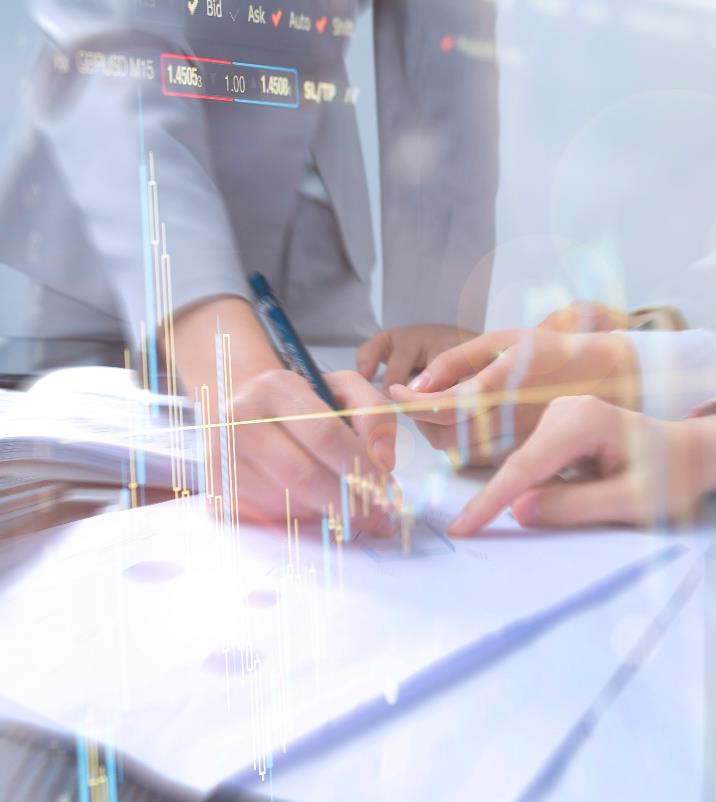 Free
PPT Templates
Insert the Subtitle of Your Presentation
LOGO
Add Title Text
Click here to add content, content to match the title.
Add Title Text
Click here to add content, content to match the title.
Add Title Text
Click here to add content, content to match the title.
Add Title Text
Click here to add content, content to match the title.
https://www.freeppt7.com
800055555
888 A8-888, New York City
CONTENTS
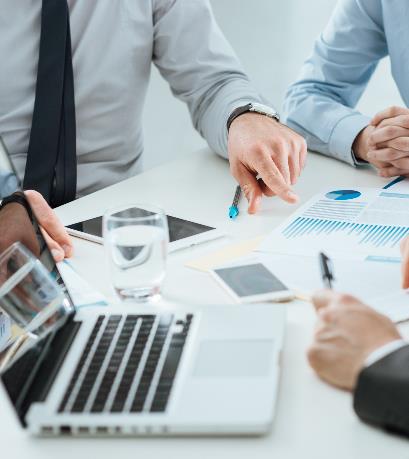 LOGO
https://www.freeppt7.com
800055555
888 A8-888, New York City
Add Title Text
01
Add Title Text
Add Title Text
Add Title Text
Add Title Text
Add Title Text
Add Title Text
Click here to add content, content to match the title.
Add Title Text
Add Title Text
Add Title Text
Click here to add content, content to match the title.
Click here to add content, content to match the title.
Click here to add content, content to match the title.
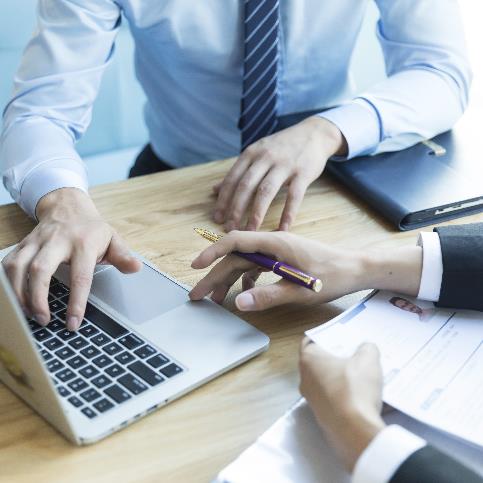 B
A
C
Add Title Text
Click here to add content, content to match the title.
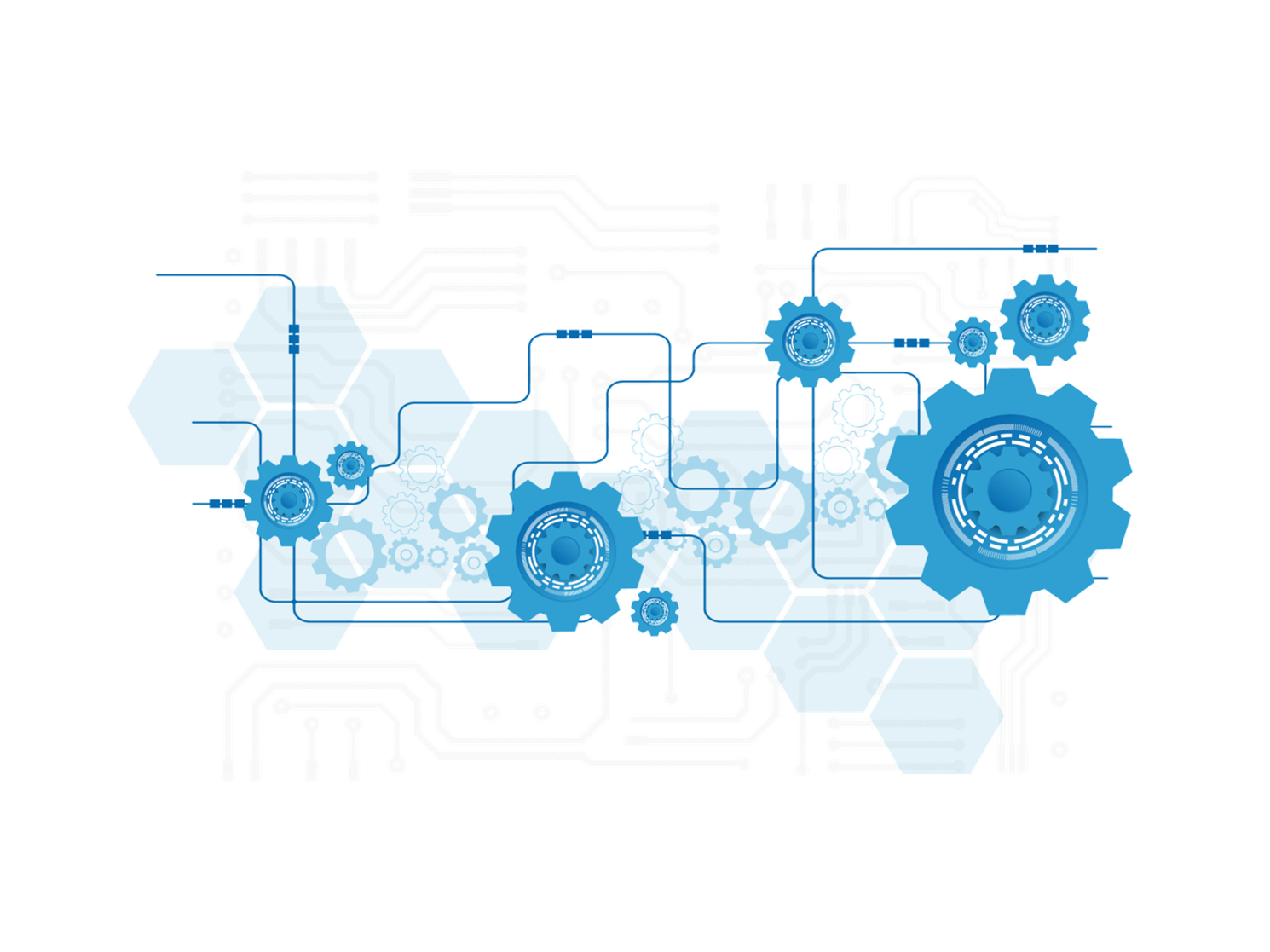 Click here to add content, content to match the title. 
Click here to add content, content to match the title.
ENTER THE TITLE
Add Title Text
22
18
Jun
Aug
65%
65%
22%
85%
70%
22%
85%
70%
Click here to add content, content to match the title.
Click here to add content, content to match the title.
Add Title Text
Click here to add content, content to match the title.
Add Title Text
Add Title Text
Add Title Text
Add Title Text
Add Title Text
TITLE
TITLE
TITLE
TITLE
TITLE
TITLE
Add Title Text
Add Title Text
Add Title Text
Add Title Text
Add Title Text
Click here to add content, content to match the title.
02
01
04
03
Add Title Text
Add Title Text
Add Title Text
Add Title Text
Click here to add content, content to match the title.
Click here to add content, content to match the title.
Click here to add content, content to match the title.
Click here to add content, content to match the title.
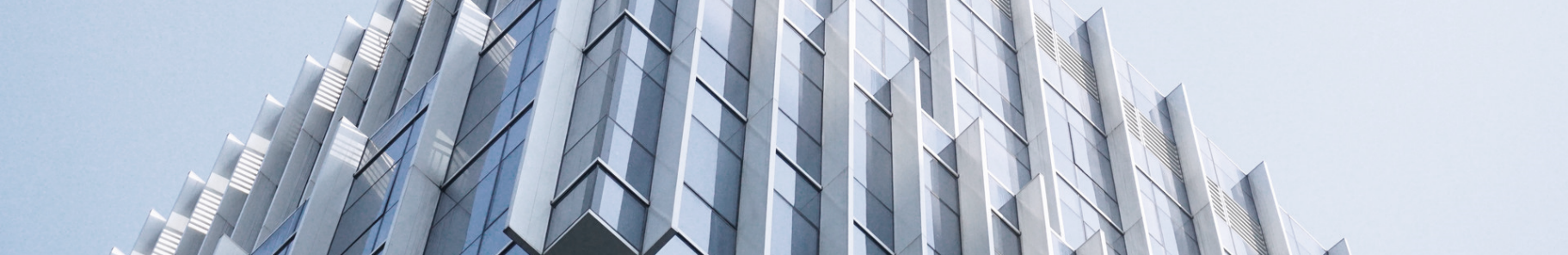 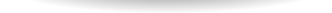 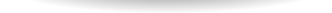 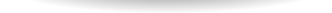 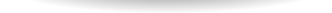 81% / 2,378,000
Add Title Text
Add Title Text
Click here to add content, content to match the title.
Click here to add content, content to match the title.
82% / 1,254,000
82% / 1,254,000
82% / 1,254,000
Add Title Text
Add Title Text
Click here to add content, content to match the title.
Click here to add content, content to match the title.
Add Title Text
Click here to add content, content to match the title.
LOGO
https://www.freeppt7.com
800055555
888 A8-888, New York City
Add Title Text
02
Add Title Text
Add Title Text
Add Title Text
Add Title Text
Add Title Text
Add Title Text
Click here to add content, content to match the title.
Add Title Text
Add Title Text
Add Title Text
Add Title Text
Add Title Text
Click here to add content, content to match the title.
Click here to add content, content to match the title.
Click here to add content, content to match the title.
Click here to add content, content to match the title.
Click here to add content, content to match the title.
PPT下载 http://www.1ppt.com/xiazai/
Add Title Text
Click here to add content, content to match the title.
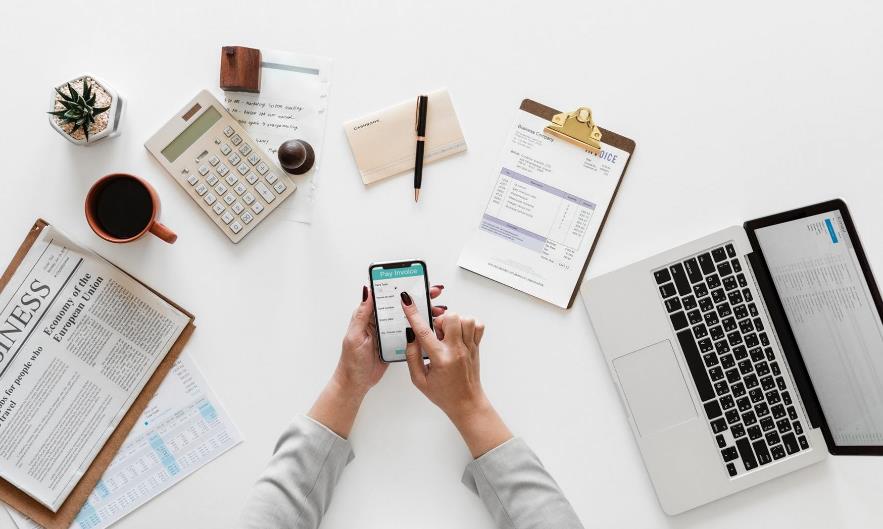 03
02
01
Add Title Text
Add Title Text
Add Title Text
Click here to add content, content to match the title.
Click here to add content, content to match the title.
Click here to add content, content to match the title.
添加keyword内容
Add Title Text
Click here to add content, content to match the title.
Add Title Text
Click here to add content, content to match the title. Click here to add content, content to match the title.
Add Title Text
Click here to add content, content to match the title. Click here to add content, content to match the title.
Add Title Text
Click here to add content, content to match the title.
ENTER THE TITLE
ENTER THE TITLE
ENTER THE TITLE
ENTER THE TITLE
ENTER THE TITLE
Add Title Text
Add Title Text
Add Title Text
Add Title Text
Add Title Text
Click here to add content, content to match the title.
Click here to add content, content to match the title.
Click here to add content, content to match the title.
Click here to add content, content to match the title.
Click here to add content, content to match the title.
ENTER THE TITLE
Add Title Text
Click here to add content, content to match the title.
LOGO
https://www.freeppt7.com
800055555
888 A8-888, New York City
Add Title Text
03
Add Title Text
Add Title Text
Add Title Text
Add Title Text
Add Title Text
Add Title Text
Click here to add content, content to match the title.
Add Title Text
Click here to add content, content to match the title.
Add Title Text
Add Title Text
Add Title Text
Click here to add content, content to match the title.
Click here to add content, content to match the title.
Click here to add content, content to match the title.
Add Title Text
Click here to add content, content to match the title.
Add Title Text
Click here to add content, content to match the title.
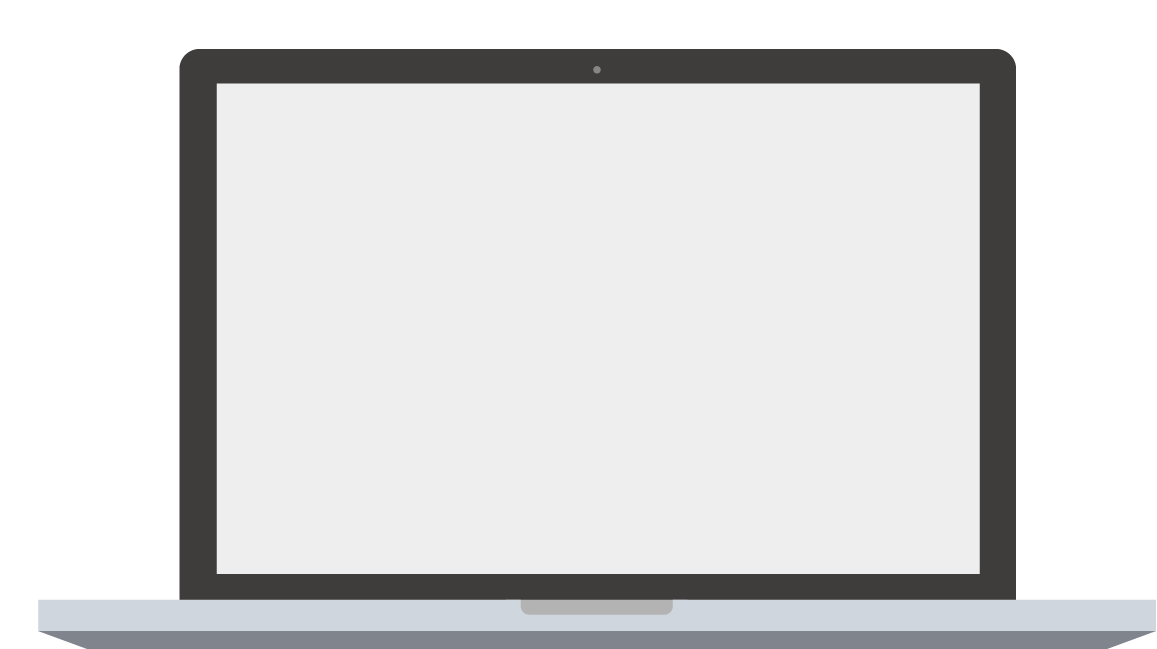 Add Title Text
Add Title Text
Click here to add content, content to match the title.
Click here to add content, content to match the title.
Click here to add content, content to match the title. Click here to add content, content to match the title. Click here to add content, content to match the title.
Add Title Text
Click here to add content, content to match the title.
Add Title Text
ENTER THE TITLE
Add Title Text
Click here to add content, content to match the title. Click here to add content, content to match the title.
Add Title Text
TITLE
TITLE
Add Title Text
TITLE
50%
60%
Add Title Text
Click here to add content, content to match the title.
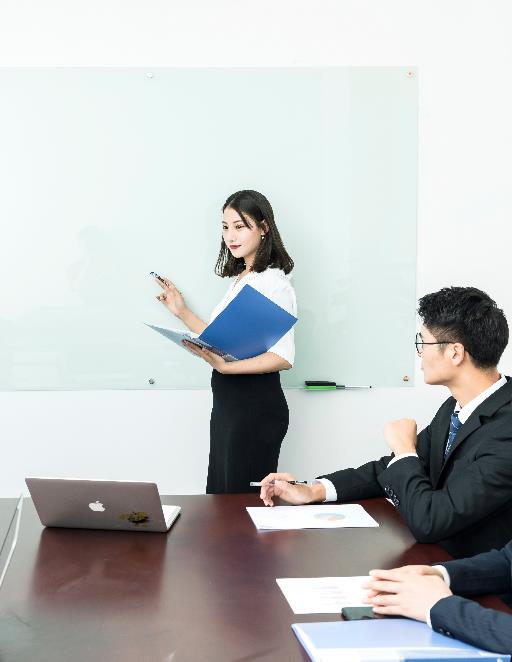 Add Title Text
Add Title Text
Click here to add content, content to match the title.
Click here to add content, content to match the title. 

Click here to add content, content to match the title.
Add Title Text
Click here to add content, content to match the title.
keyword
Add Title Text
Click here to add content, content to match the title.
keyword
Click here to add content, content to match the title.
Click here to add content, content to match the title.
keyword
Add Title Text
Click here to add content, content to match the title.
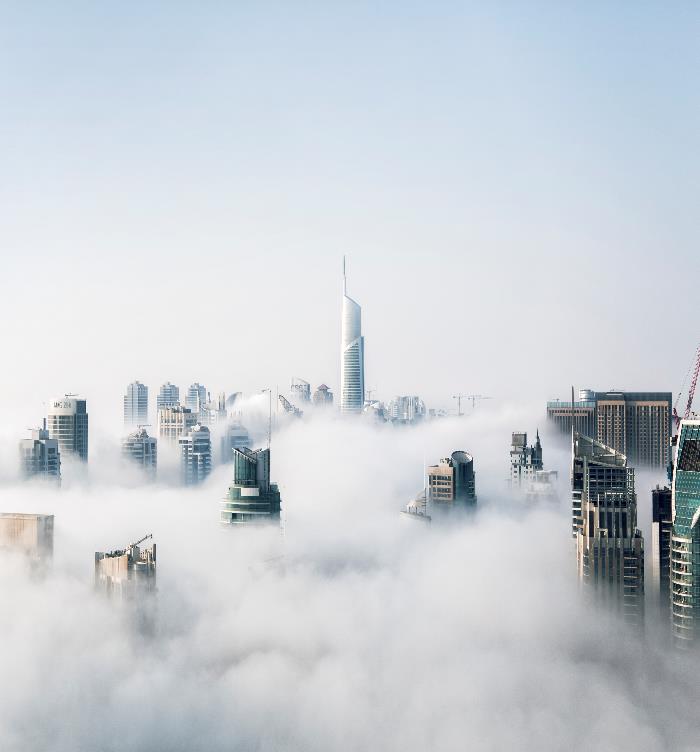 ENTER THE TITLE
Add Title Text
Click here to add content, content to match the title.
Click here to add content, content to match the title.
54%
Add Title Text
Click here to add content, content to match the title.
LOGO
https://www.freeppt7.com
800055555
888 A8-888, New York City
Add Title Text
04
Add Title Text
Add Title Text
Add Title Text
Add Title Text
Add Title Text
Add Title Text
Click here to add content, content to match the title.
Click here to add content, content to match the title.
Click here to add content, content to match the title.
Add Title Text
Click here to add content, content to match the title. 

Click here to add content, content to match the title. 

Click here to add content, content to match the title.
Click here to add content, content to match the title.
Click here to add content, content to match the title.
Click here to add content, content to match the title.
Click here to add content, content to match the title.
Add Title Text
Click here to add content, content to match the title.
85%
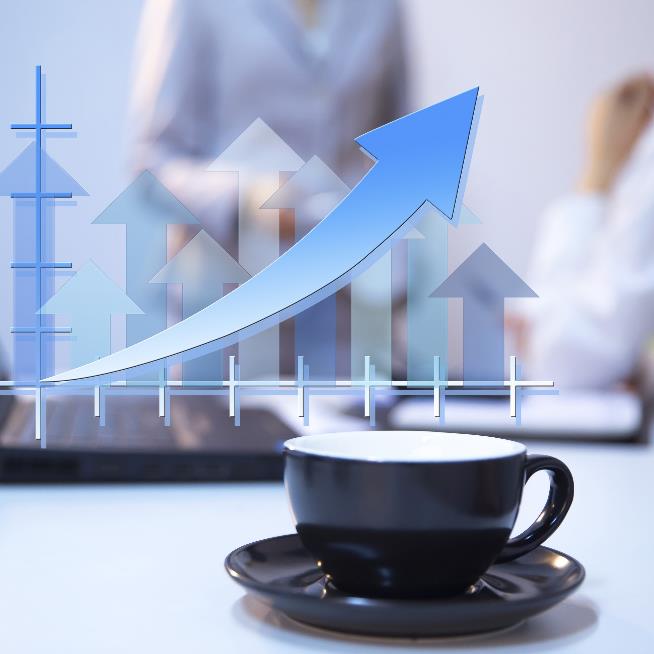 keyword
Add Title Text
Add Title Text
Add Title Text
Click here to add content, content to match the title.
Click here to add content, content to match the title.
Click here to add content, content to match the title.
2000w
keyword
Add Title Text
100+
keyword
Add Title Text
Click here to add content, content to match the title.
A.
Add Title Text
10%
B.
Add Title Text
Click here to add content, content to match the title.
15%
Click here to add content, content to match the title.
1
2
C.
Add Title Text
30%
3
4
D.
Add Title Text
Click here to add content, content to match the title.
55%
Click here to add content, content to match the title.
Add Title Text
Click here to add content, content to match the title.
Add Title Text
Click here to add content, content to match the title.
60%
60%
60%
Add Title Text
Add Title Text
Add Title Text
Add Title Text
Add Title Text
Add Title Text
Add Title Text
Add Title Text
Add Title Text
Add Title Text
Add Title Text
Click here to add content, content to match the title.
Click here to add content, content to match the title.
Click here to add content, content to match the title.
Click here to add content, content to match the title.
Click here to add content, content to match the title.
Click here to add content, content to match the title.
Click here to add content, content to match the title.
Click here to add content, content to match the title.
Add Title Text
Click here to add content, content to match the title.
4
8
7
6
2
3
5
1
在此输
入TITLE
Add Title Text
Click here to add content, content to match the title.
Add Title Text
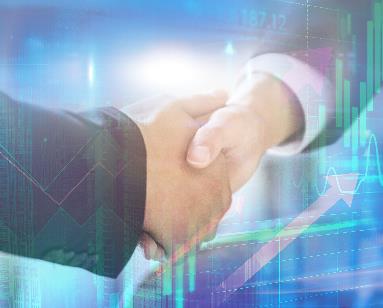 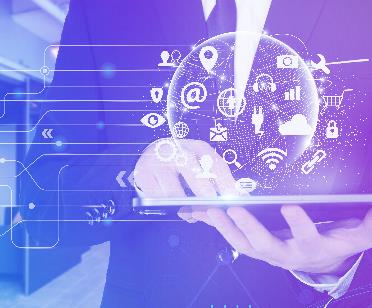 Click here to add content, content to match the title.
Add Title Text
Add Title Text
Add Title Text
Click here to add content, content to match the title.
Click here to add content, content to match the title.
Click here to add content, content to match the title.
Add Title Text
Click here to add content, content to match the title.
Add Title Text
Click here to add content, content to match the title.
Add Title Text
Add Title Text
Click here to add content, content to match the title.
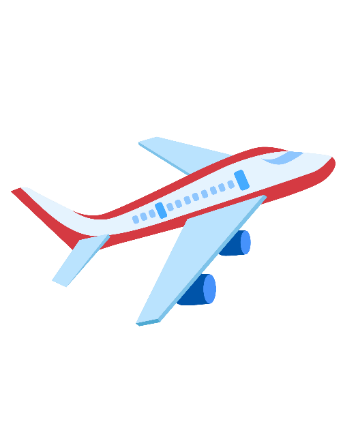 Click here to add content, content to match the title.
Add Title Text
Click here to add content, content to match the title.
LOGO
freeppt7.com
Time ：202X
https://www.freeppt7.com
800055555
888 A8-888, New York City
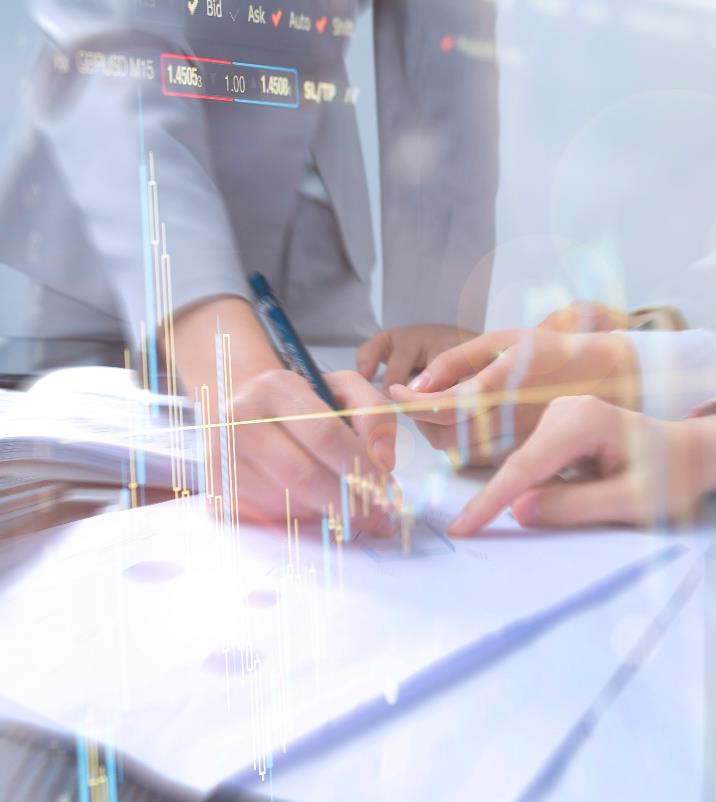 THANK YOU